Annual HOA Meeting
May 3, 2022
The Fairways of River’s Glen
Welcome Neighbors!
Agenda
Call to order
Intro to HOA Board
Intro to HOA Service Provider
Intro New Residents
2021 Meeting Minutes, 2021 Review
2022 Financial Update
TPC Sportsplex
Future Projects
Election of Officers, 2022-2023
Open Discussion
Adjournment
Call to Order
Call to Order
Barbara Sourjohn, President
Second
TBD
Intro to Board
Barbara Sourjohn, President
Erick Meutsch, Vice President
Harry Nieman, Treasurer
Nathan Myers, Secretary
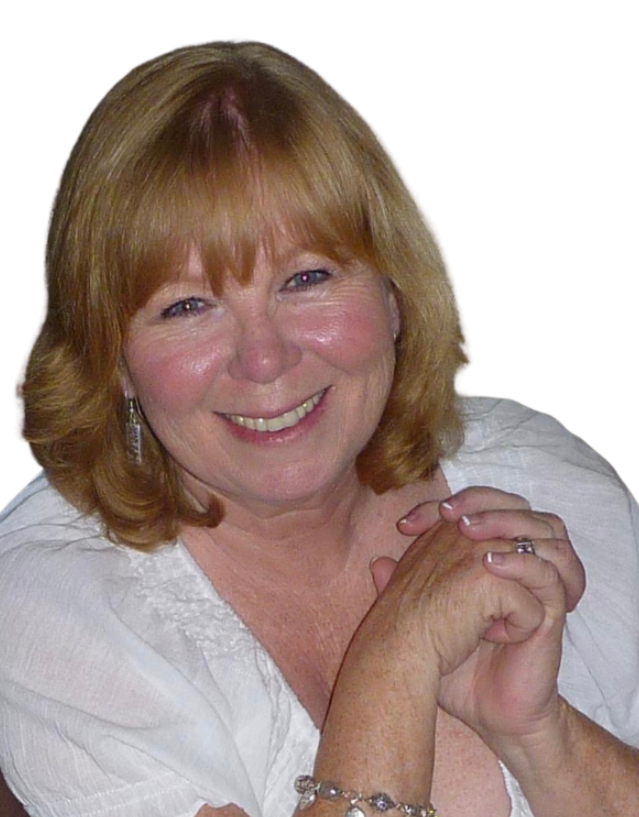 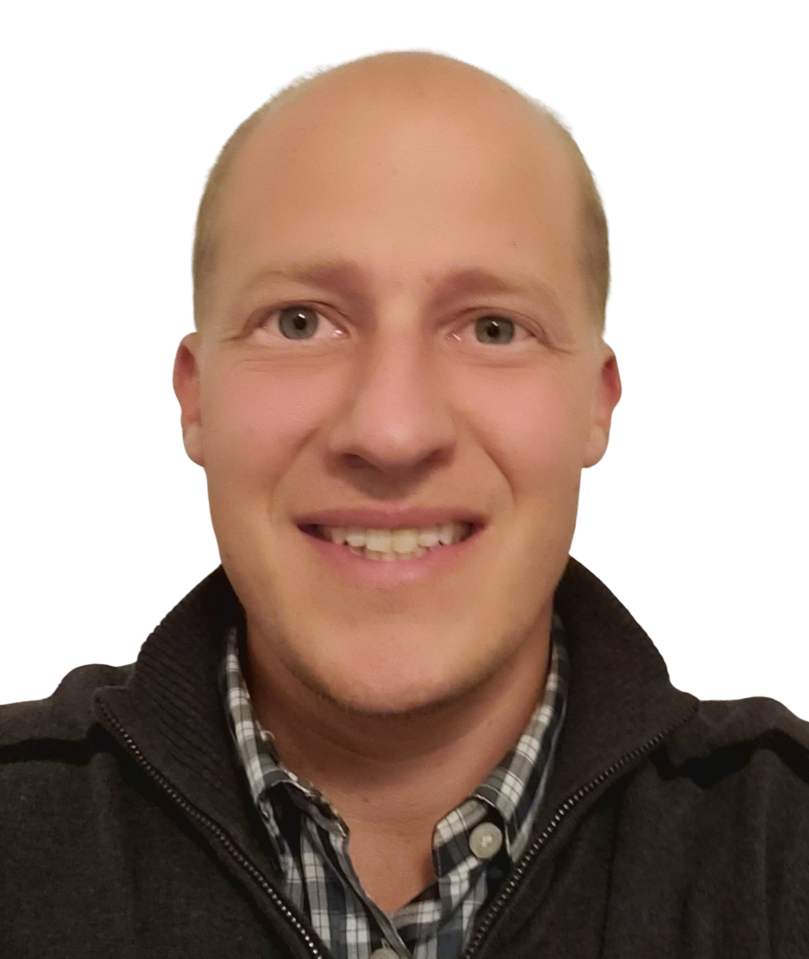 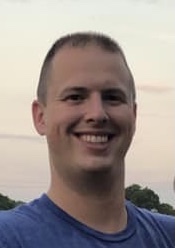 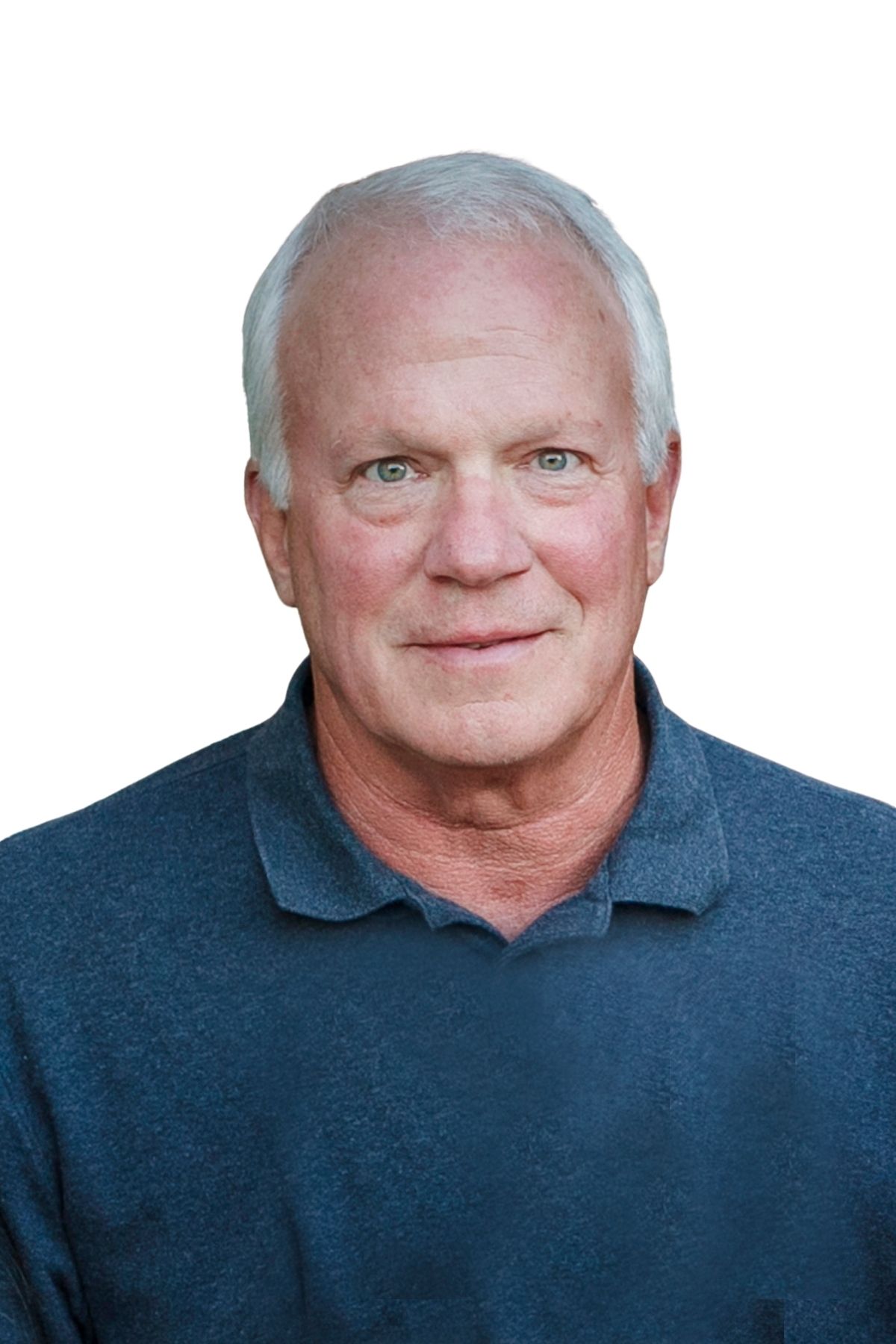 Intro HOA Service Provider
Gail Adams,  Advantage Property Management
www.MyFairways.org
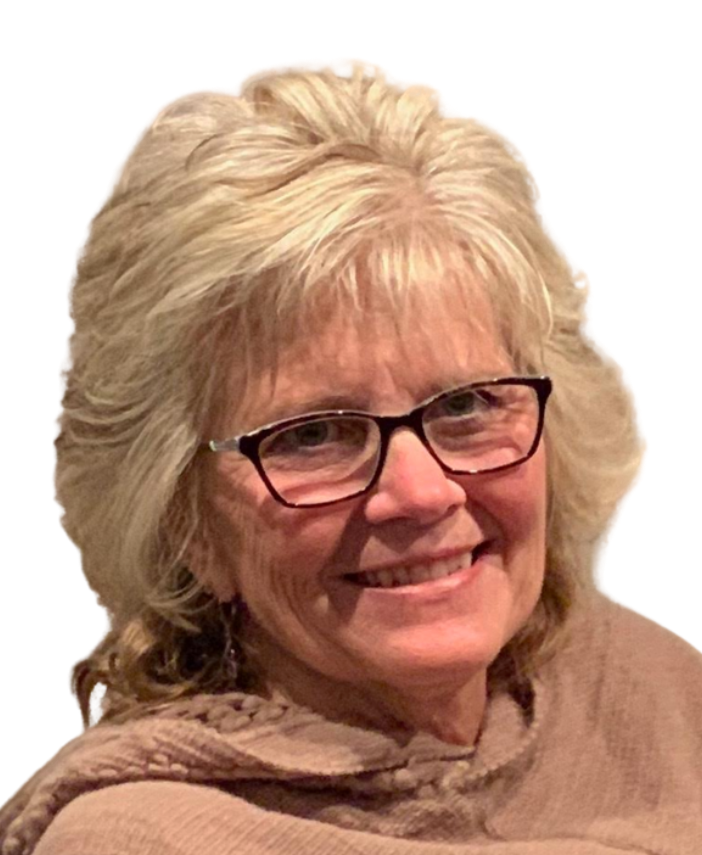 Intro to New Residents
New Residents March ‘21 – Present
5123 Emerald View Drive 
5124 Emerald View Drive 
5238 Emerald View Drive
5250 Emerald View Drive
5256 Emerald View Drive
5267 Emerald View Drive (pending)
446 Glen Abbey Ln (pending)
452 Glen Abbey Ln
418 Fox Chapel Run 
436 Fox Chapel Run (pending)
Lot 45B Fox Chapel Run (new construction)
2021 Meeting Minutes, Review
Copies provided here
Call for approval
Second?
2021 Review
Waterfall 
New sign
Tree removal / replacement at pond
New Signage
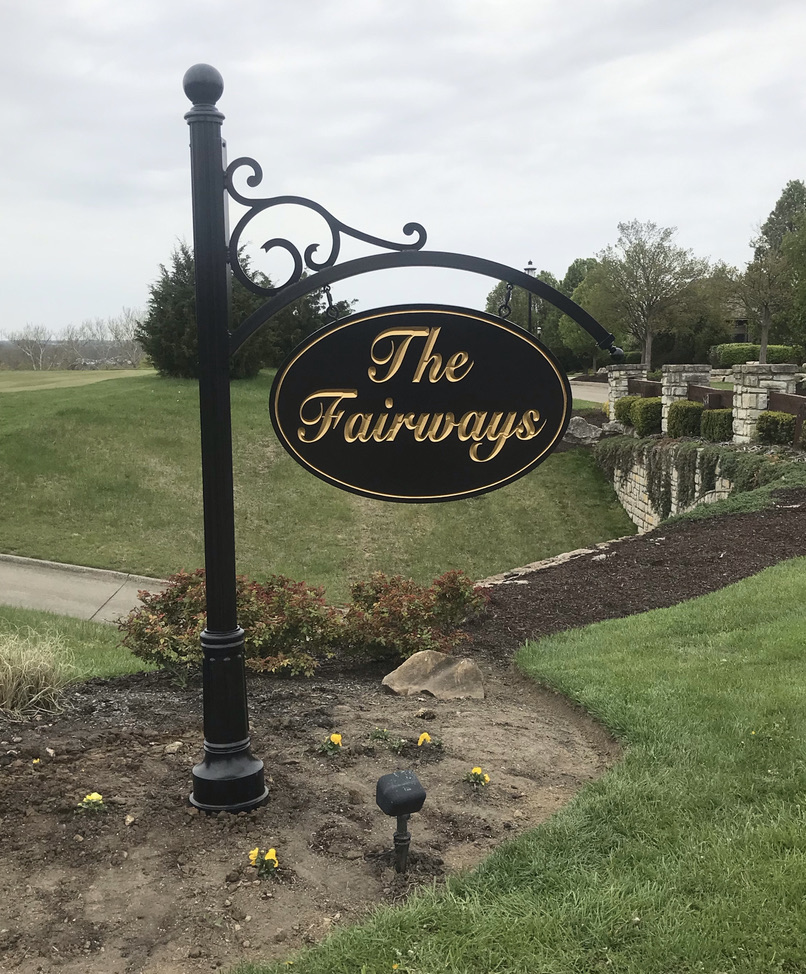 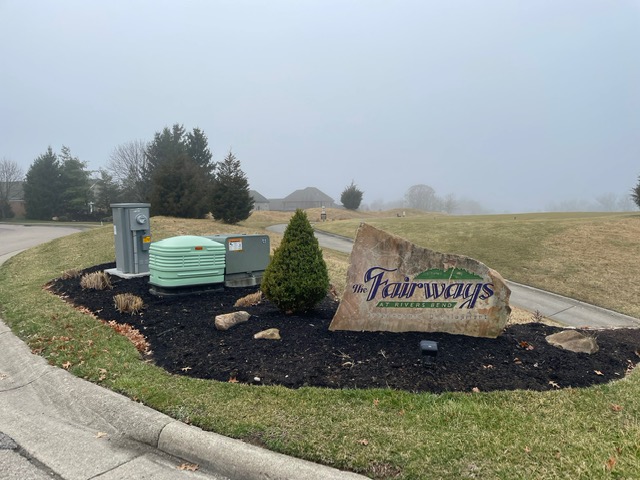 Waterfall rocks and cleanup
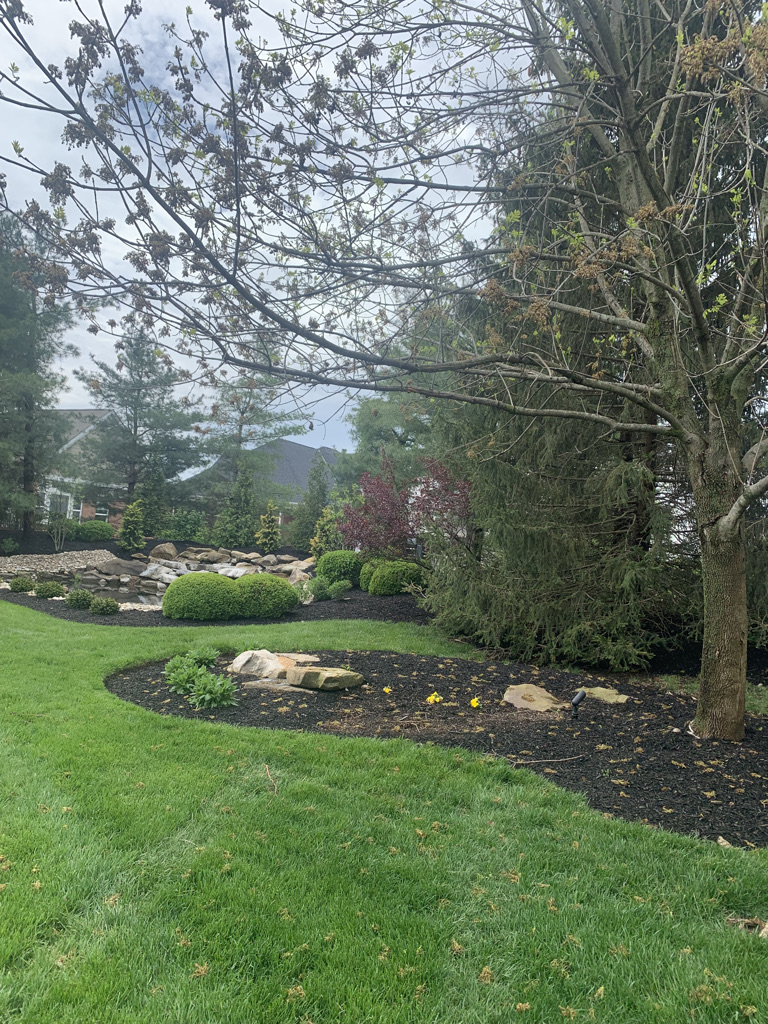 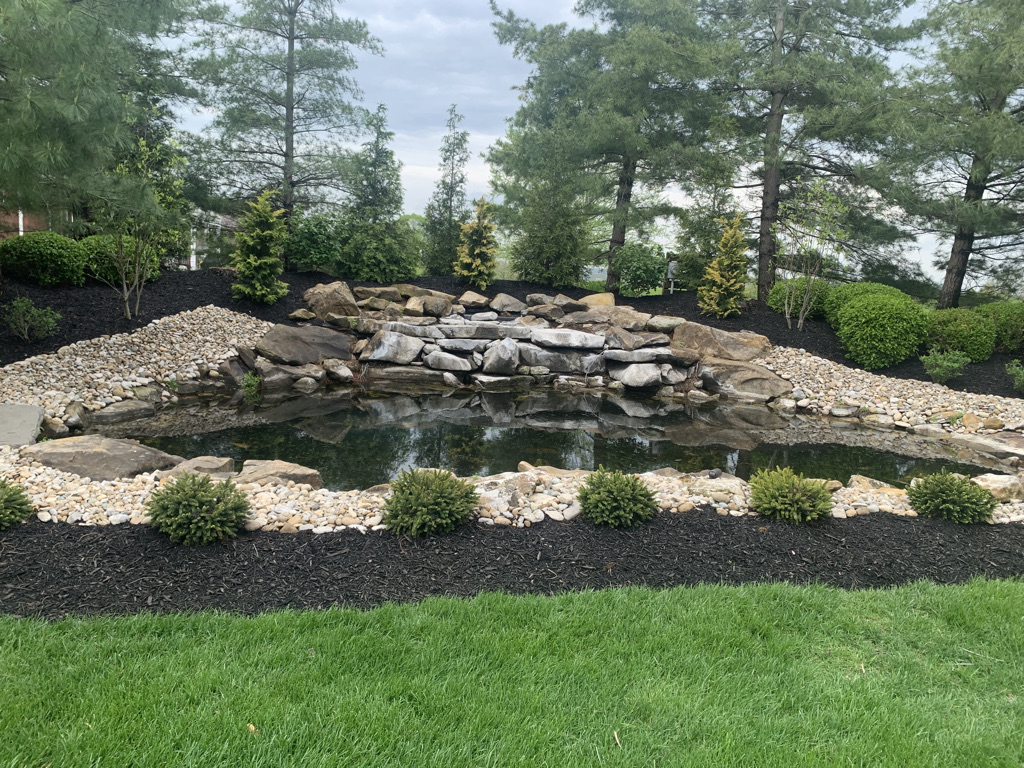 Tree removal and replacement at pond
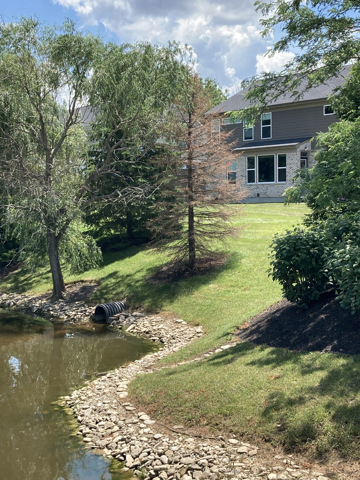 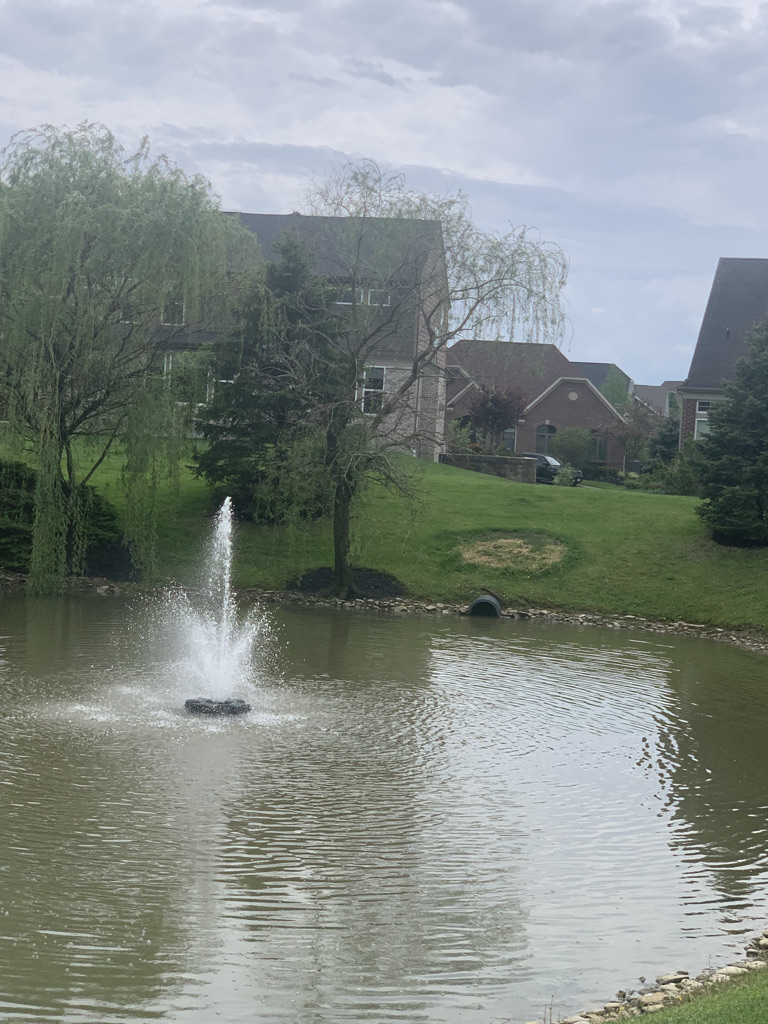 2021 Financial Update
2021 Budget
Revenue		$45,675
Expenses		$31,035
Reserve		$14,640

New Expenses for 2021
Sign (50% of cost)
Holiday lights
December 2021

$24,296		Checking Account
$51,455		Reserve Account
2022 Financial Update
2022 Budget
Revenue		$46,400
Expenses		$33,335
Reserve		$13,065

New Expenses for 2022
Sign (50% of cost)
Beehive grates
May 2022

$49,389		Checking Account
$63,194		Reserve Account
TPC Sportsplex
Tennis Courts
Need water remediation – fall 2022
 Pool
Repairs – valve replacement and concrete and drain repair
Opens May 28, Memorial weekend, 11-9 daily through August 17. Reduced hours after 8/17
Pavilion available for rent evenings from 5-9.  $100 / one family only / max 40 persons
Chairs all re-strapped

Ice Machine
Primary purpose is safety – no cooler filling
Opening Celebration
Saturday evening, June 4.  Food trucks, games, face painting
July 4th Parade
Barry Worrell, Fairways Rep
Bathroom renovation
New toilets, cabinets, sinks
Repainted
Locker painting & some removed to add dressing room
HVAC
One of four original furnace units being replaced
Weight Equipment
New weight rack and  Smith
Cardio Equipment
Complete purchase and replace bike and treadmills
Pickle Ball Courts
One new court
Short Term Rentals – Amendment Discussion
Limitation on Short Term Rentals
No shorter than 12 months
No short-term rentals 
(i.e. Airbnb, VRBO, etc.)
Amendment Requires Vote
 Committee desired to research and recommend

Open Discussion
Safety
Fairways Blvd
Blind Curve
Parking
Emergency vehicles MUST be able to drive through the street
You are responsible for your guests’ parking
Speed
Maximum 25 MPH
Future Projects
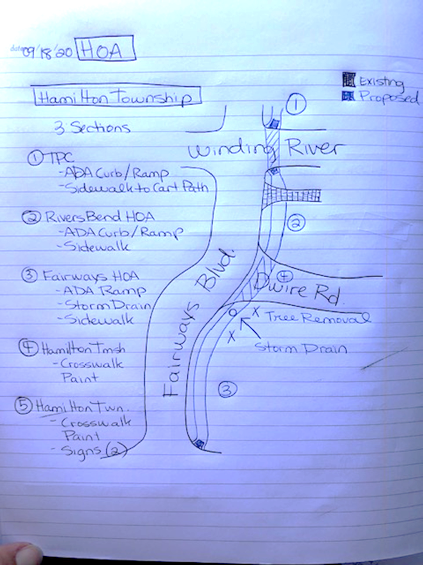 Crosswalks & Sidewalks
$2,860 TPC
$4,125 River’s Bend HOA
$9,855 Fairways HOA*
*Plus $3000 Tree Removal & Replacement
= $12,855 Fairways HOA
(all pricing subject to updated bids)

Fairways Water Flow Issues
Social Committee
Social Committee
Fairways Final Fridays
Open House
Socials at the Club
Interested in being involved? Leading a social committee?
Contact any Fairways HOA Board Member
Election of Officers 2022-2023
Officers serve a 2 year term
Officers up for re-election:
Barbara Sourjohn, President
Harry Nieman, Treasurer
Nathan Myers, Secretary
Up 5 residents on HOA board
President
Vice President
Treasurer
Secretary
Board Member
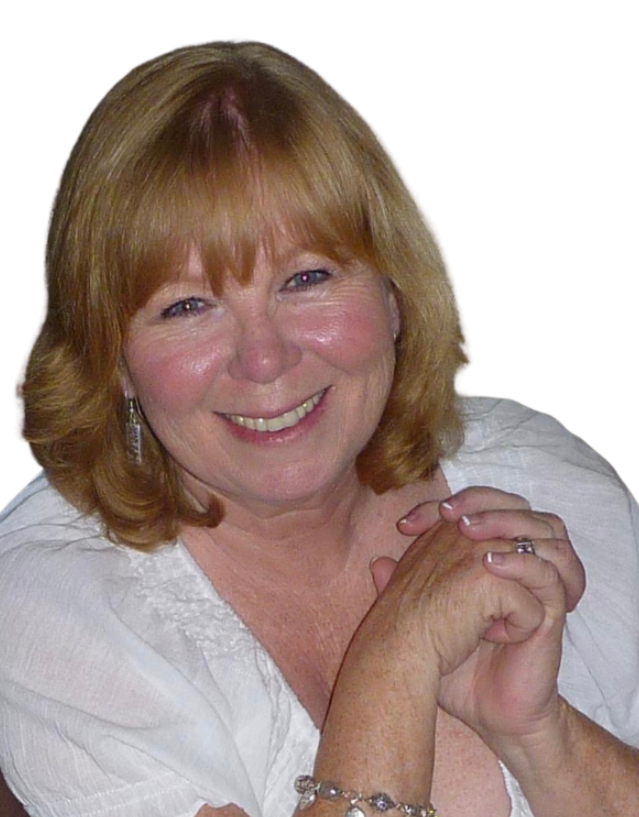 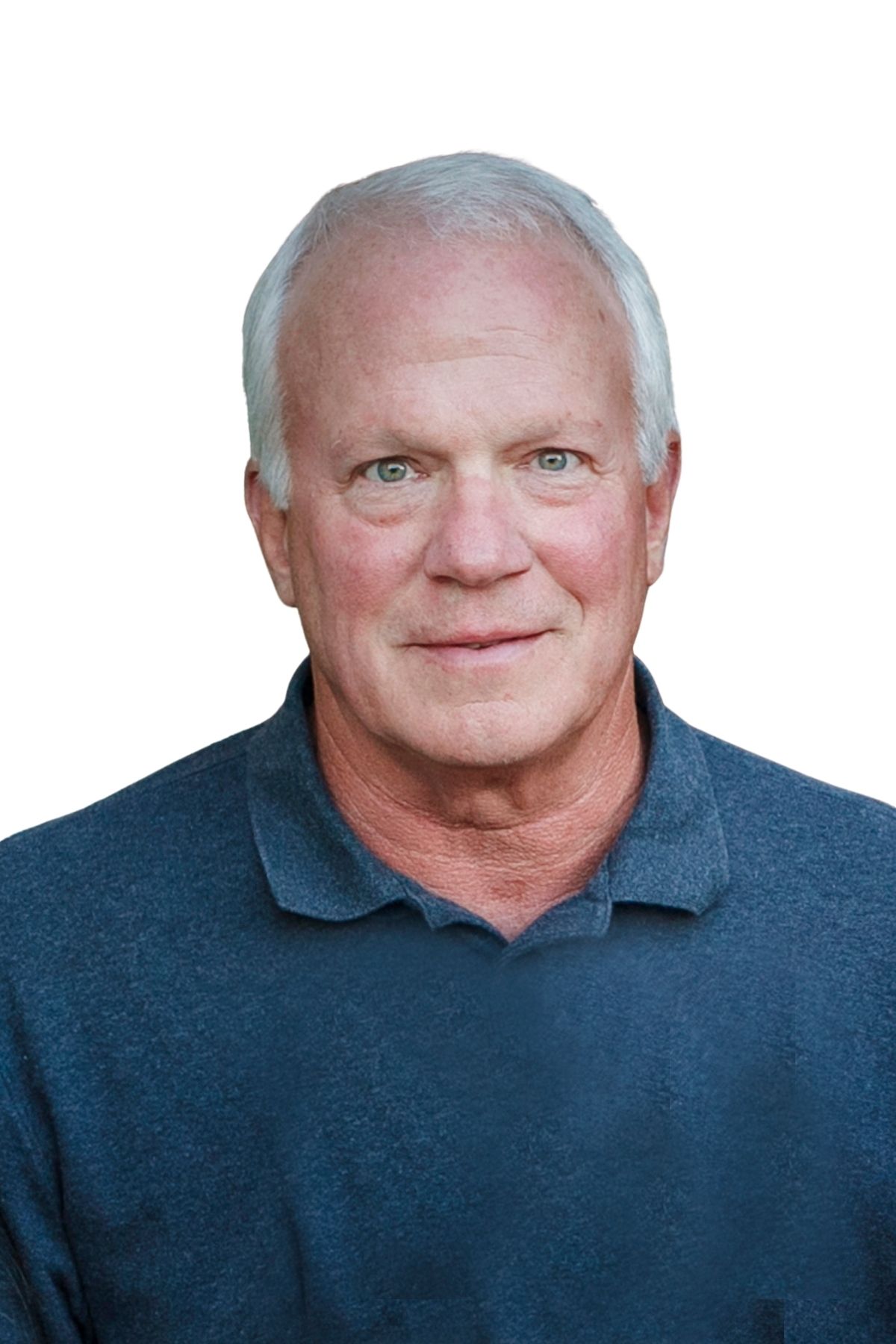 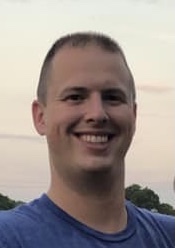 ?
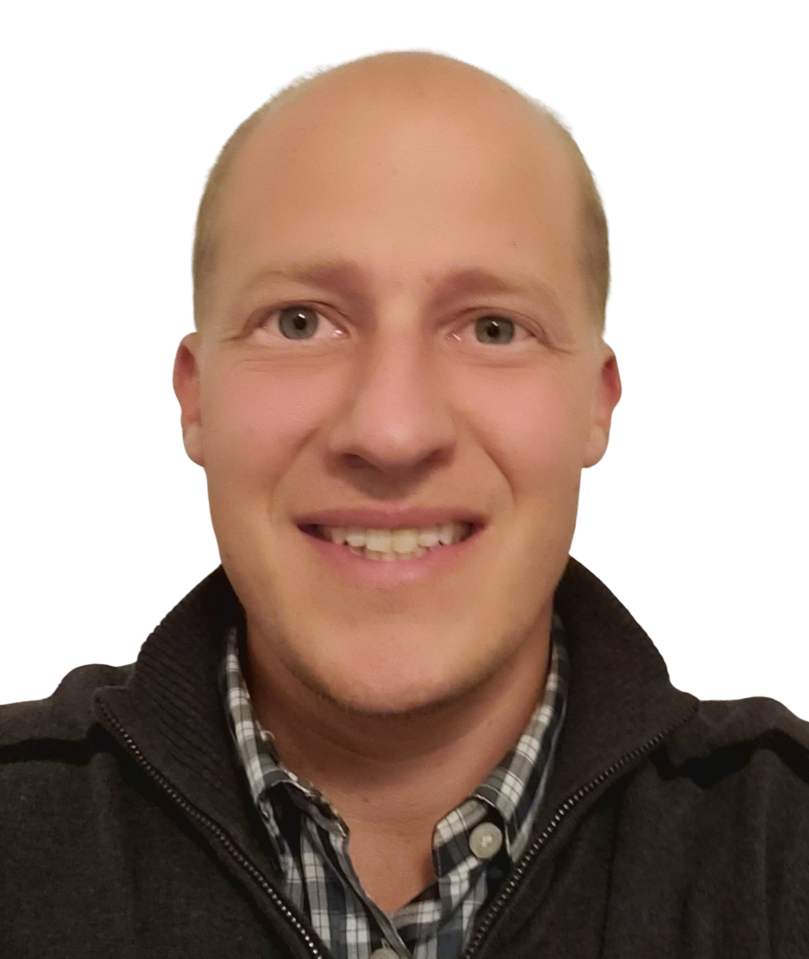 Adjournment
Motion to adjourn
Barbara Sourjohn, President
Second?
TBD